MEASUREMENTS  AND  UNITS
Metric system
System of measuring based on the power of 10
Used worldwide for its simplicity
     /trivia/ In States they use the mnemonic: 
  King Henry Died Unexpectedly Drinking Chocolate Milk  or
  Kids Having Doughnuts Usually Drink Chocolate Milk
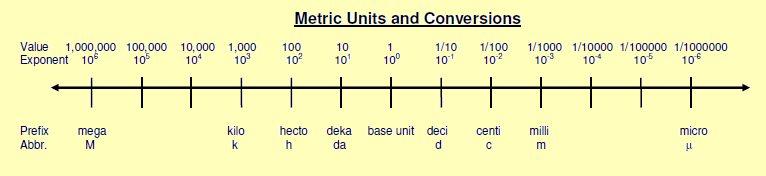 Some prefixes missing from the pictures are: G(giga), T(tera), n(nano), p(pico ), f(femto) …
    6.4 Mm = radius of the earth
   10 µm = size of a white blood cell
   0.154 nm = distance between carbon nuclei in an ethane molecule 
Choose MKS(Meter-Kilogram-Second) or 
                   CGS (Centimeter-Gram-Second) system
Complete measurement is called 
      physical quantity = number + unit.
Without an associated unit a measurement is meaningless!
Scientific notation
Numbers are usually written in scientific notation- numbers written using powers of ten (less awkward way to write very large and very small numbers )
        1)325000000000 = 3.25x1011
        2)0.78000000 = 7.8x10-7
            3)25000000000 = 32.50x1010
 The number of digits in a number provide a rough measure of its possible fractional error and reflects precision in our measurements. These are called significant figures or “sig figs.”
    1) 3 sf       2) 2 sf    3) 4 sf
SI units( The International System of Units)
The SI is founded on seven SI base units for seven base quantities assumed to be mutually independent
Derived  quantities
Defined in terms of the seven base quantities via a system of quantity equations.
mass density                        ρ                                          kg/m3
acceleration                          a                                          m/s2
magnetic flux                 Weber             Wb = Vs = kgm2/s2A
energy                              Joule                                J = kgm2/s2       
pressure                           Pascal           Pa= N/m2= kg/(ms2) 
 power                              Watt                      W= J/s = kgm2/s3
magnetic induction        Tesla                  T=Wb/m2= kg/s2A
Useful links
International System of Units
     http://www.britannica.com/science/International-System-of-Units
British Imperial System of Units
    http://www.britannica.com/science/British-Imperial-System
S.I. units #1- An Introduction
     https://www.youtube.com/watch?v=TNQAMAs4Q9I
36 Unusual Units of Measurement
     https://www.youtube.com/watch?v=Q8qQolqkTU0
    Useful conversions
     1 inch = 2.54 cm
     An object with a weight on Earth of 2.2 pounds has a mass of 1 kg
    ( 2.2lb=1kg).